-校內初賽-
08/30(五)
第3節
《國家地理知識大競賽》
2024第20屆
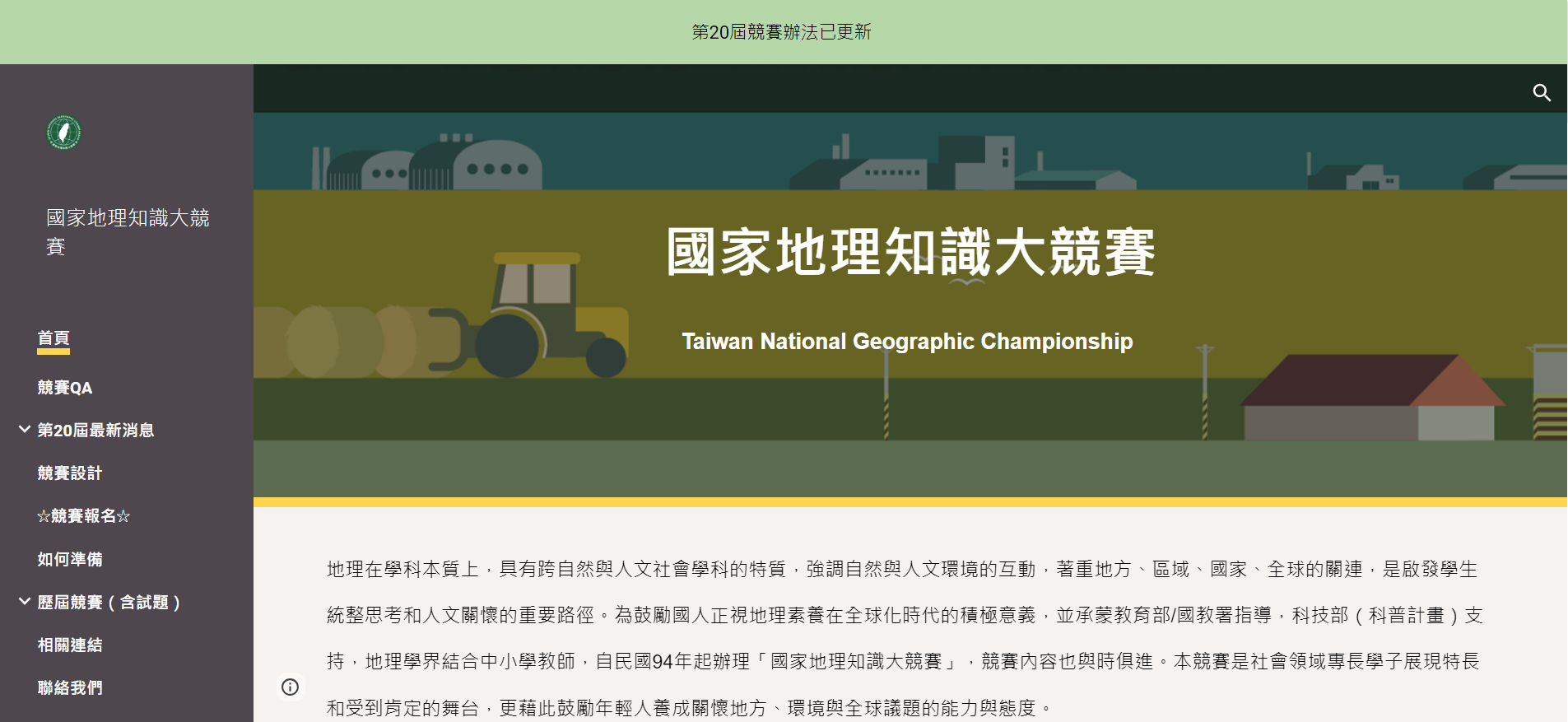 [Speaker Notes: 「國家地理知識大競賽」自2005年開辦，至今已邁入第19個年頭。參賽對象以國中小五至九年級在學學生，且年齡16歲(含)以下者。競賽項目分為「環境觀察暨手繪地圖能力測驗」和「地理知識能力測驗」兩項，兩項測驗都是從每年3月宣傳起跑，5月起由學校為單位線上報名。
負責競賽承辦的台灣師範大學地理學系副教授沈淑敏表示，地理學科具有跨自然與人文社會學科的特質，強調自然與人文環境的互動，著重地方、區域、國家、全球的關連，是啟發學生統整思考和人文關懷的重要路徑。
沈淑敏表示，「地理知識能力測驗」展現高階思考能力和實作經驗，範圍涵蓋古今中外、題型活潑多元，旨為鼓勵學生自主與深入學習廣博的知識與概念，同時也會設計閱讀地圖、指南針、遙感探測、Google Map、GPS全球定位等工具操作考題，激發學生與時俱進的素養、視野、和實作能力。]
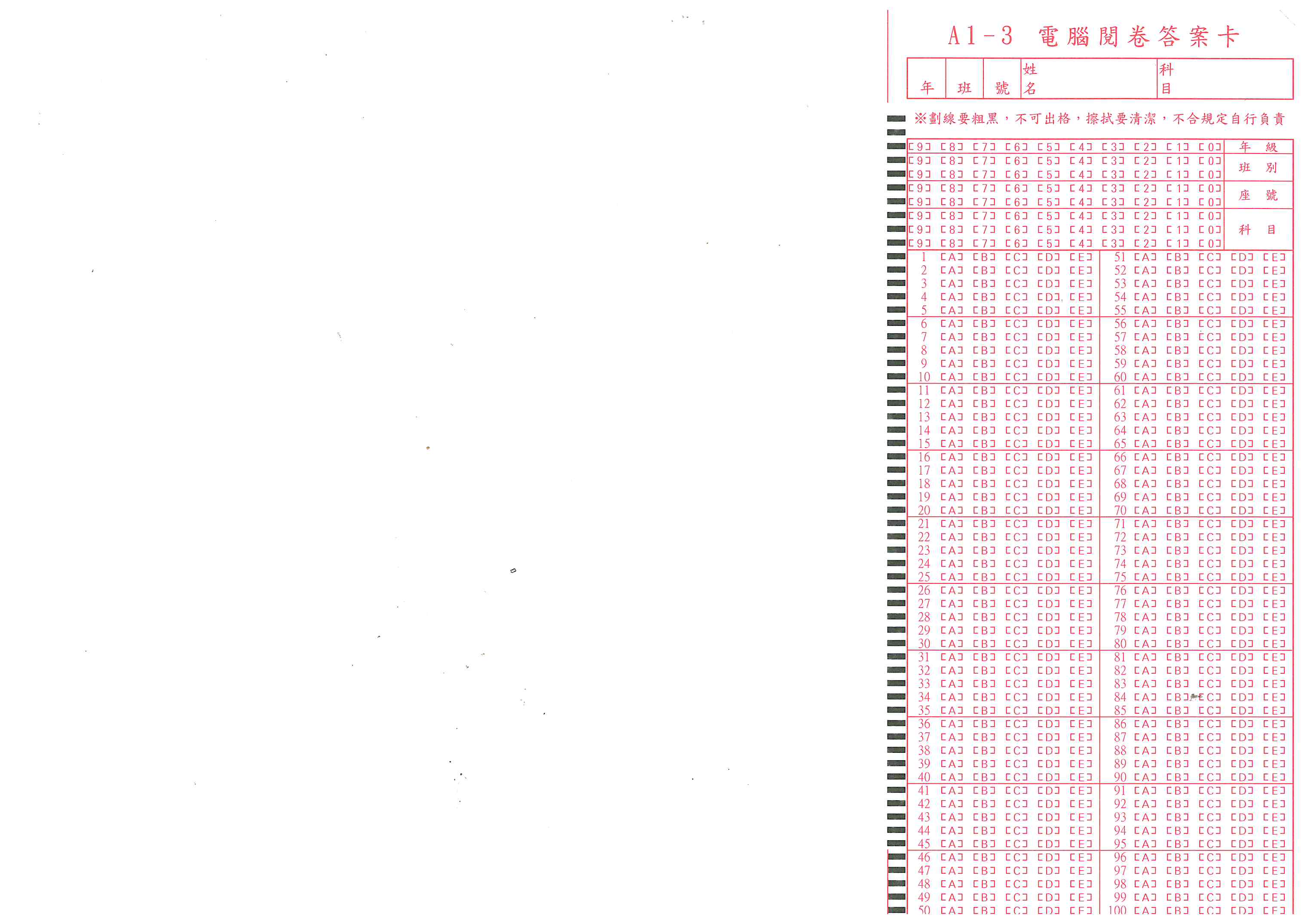 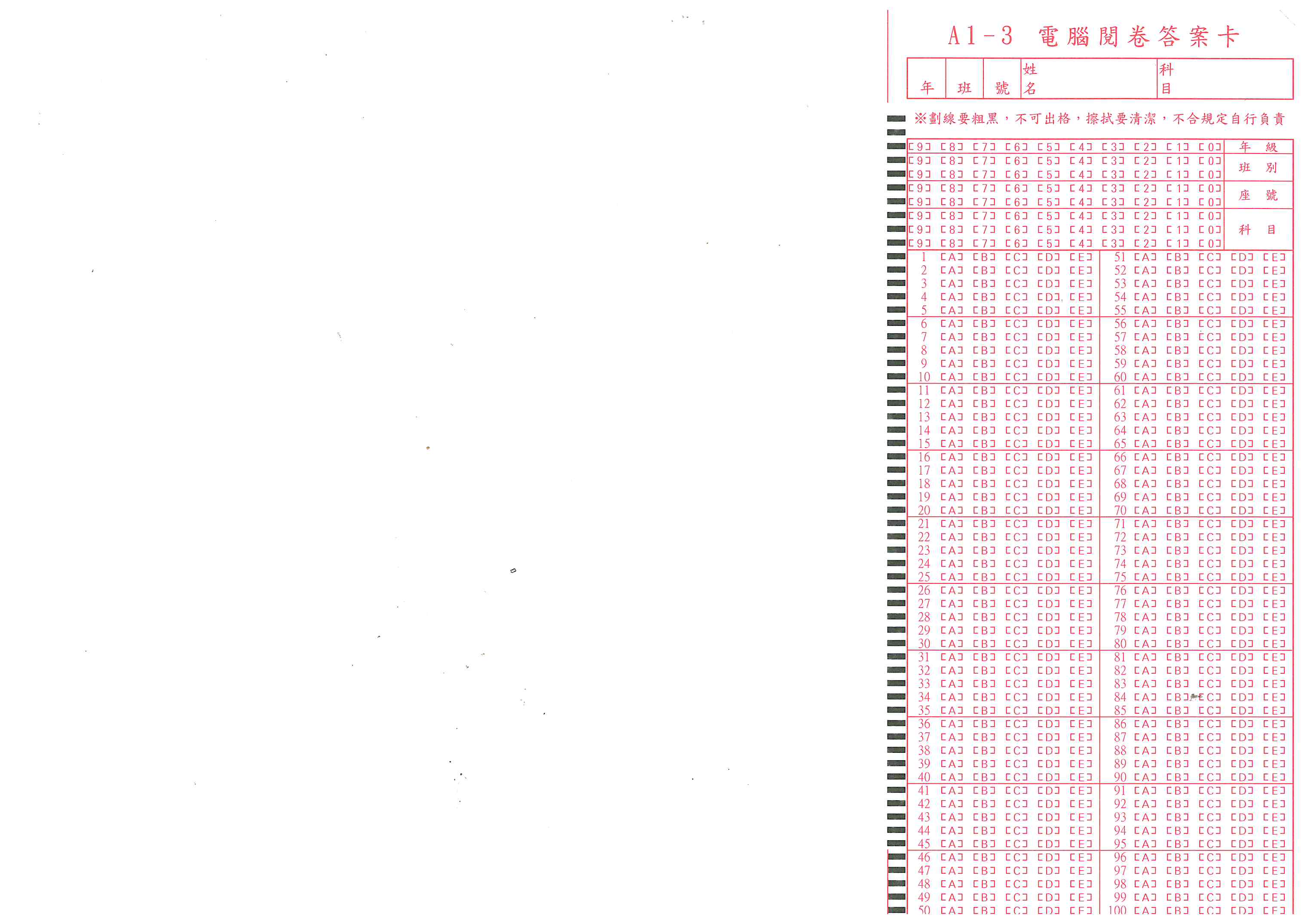 Or一
原子筆
或
鉛筆皆可
七
410
01
地理
黃 〇 〇
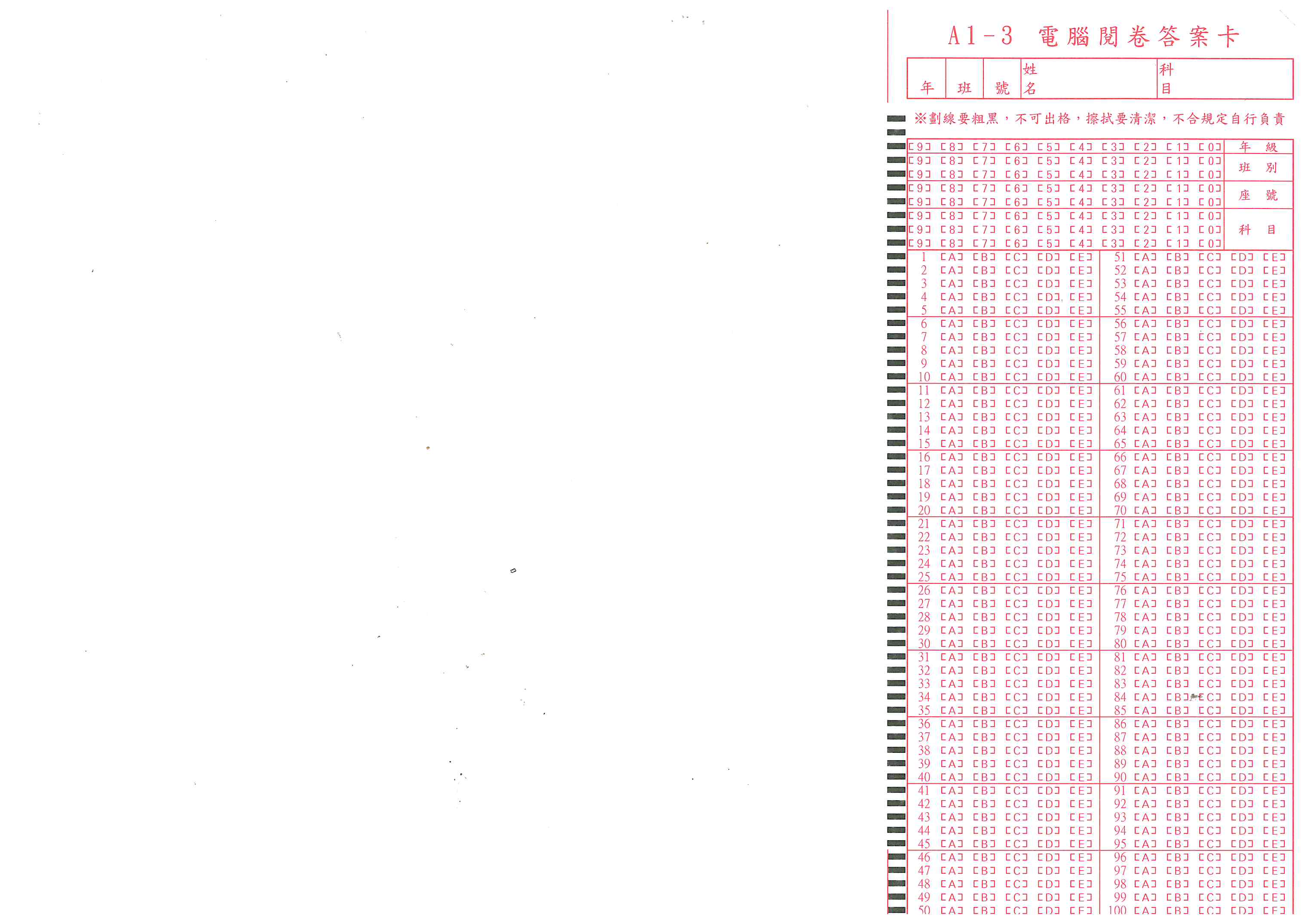 個位數
十位數
2B
鉛筆
國410為國一第01個班
國411為國一第02個班
…..
國432為國一第23個班
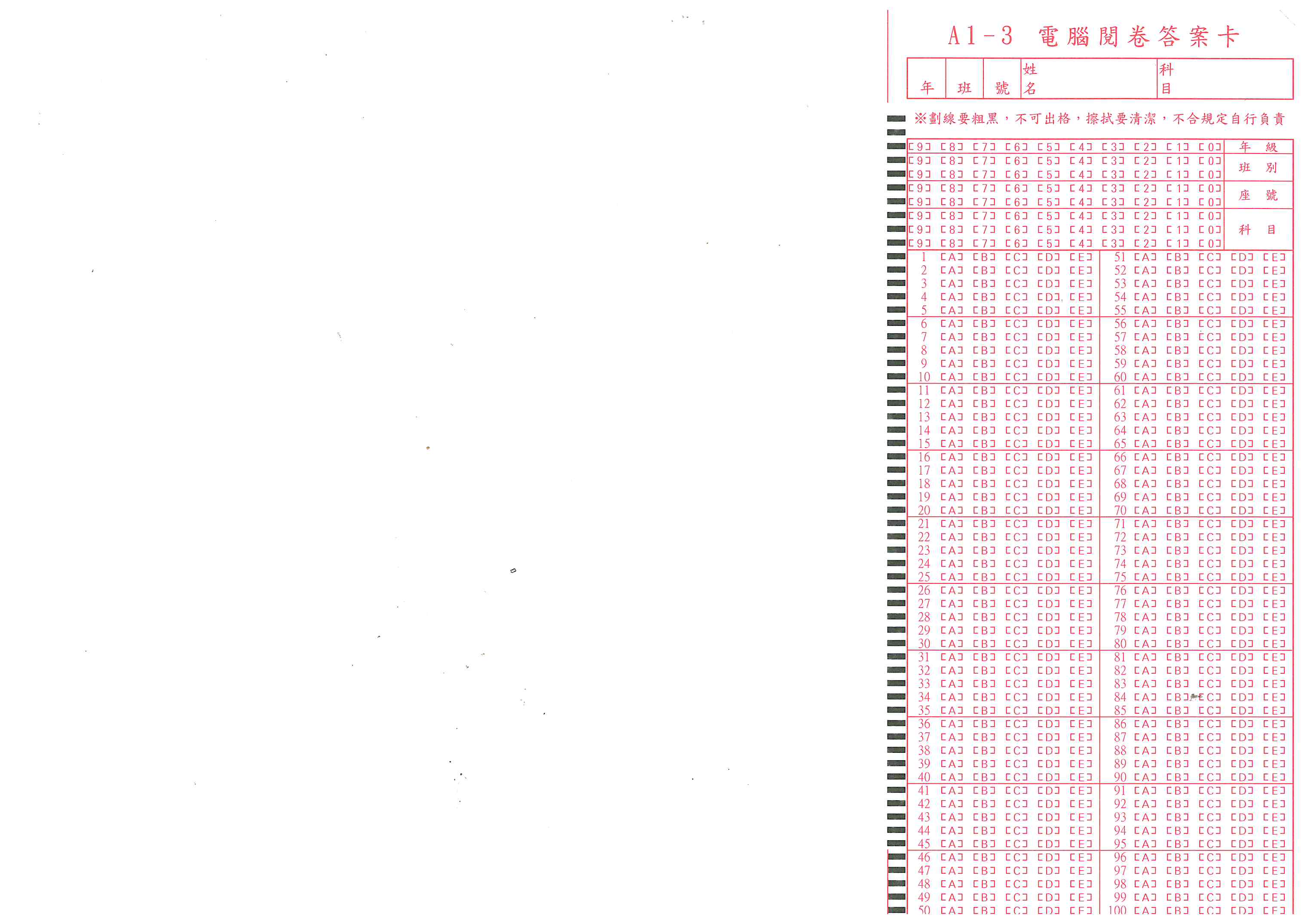 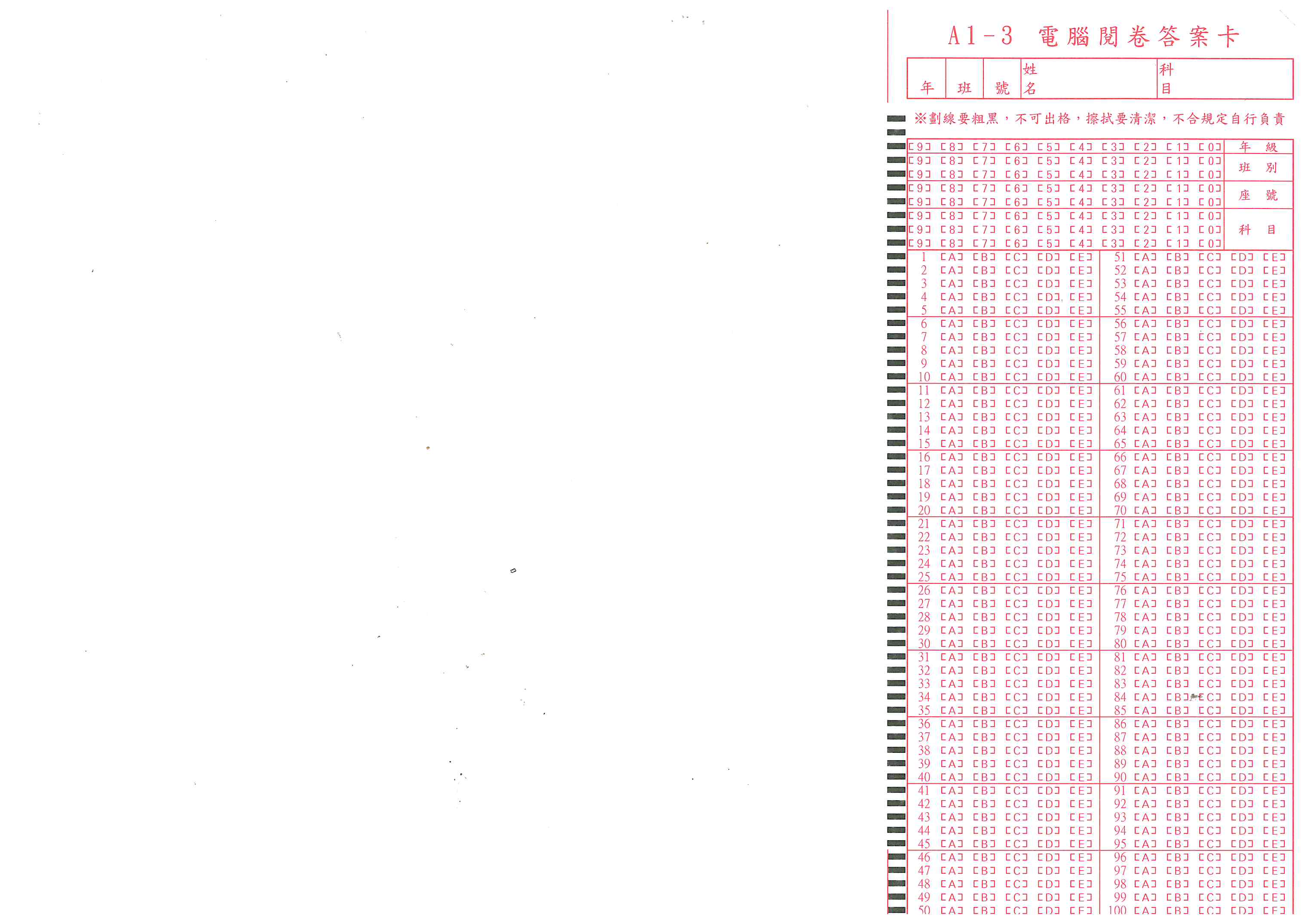 原子筆
或
鉛筆皆可
寫 班級 完整的班號
地理
黃 〇 〇
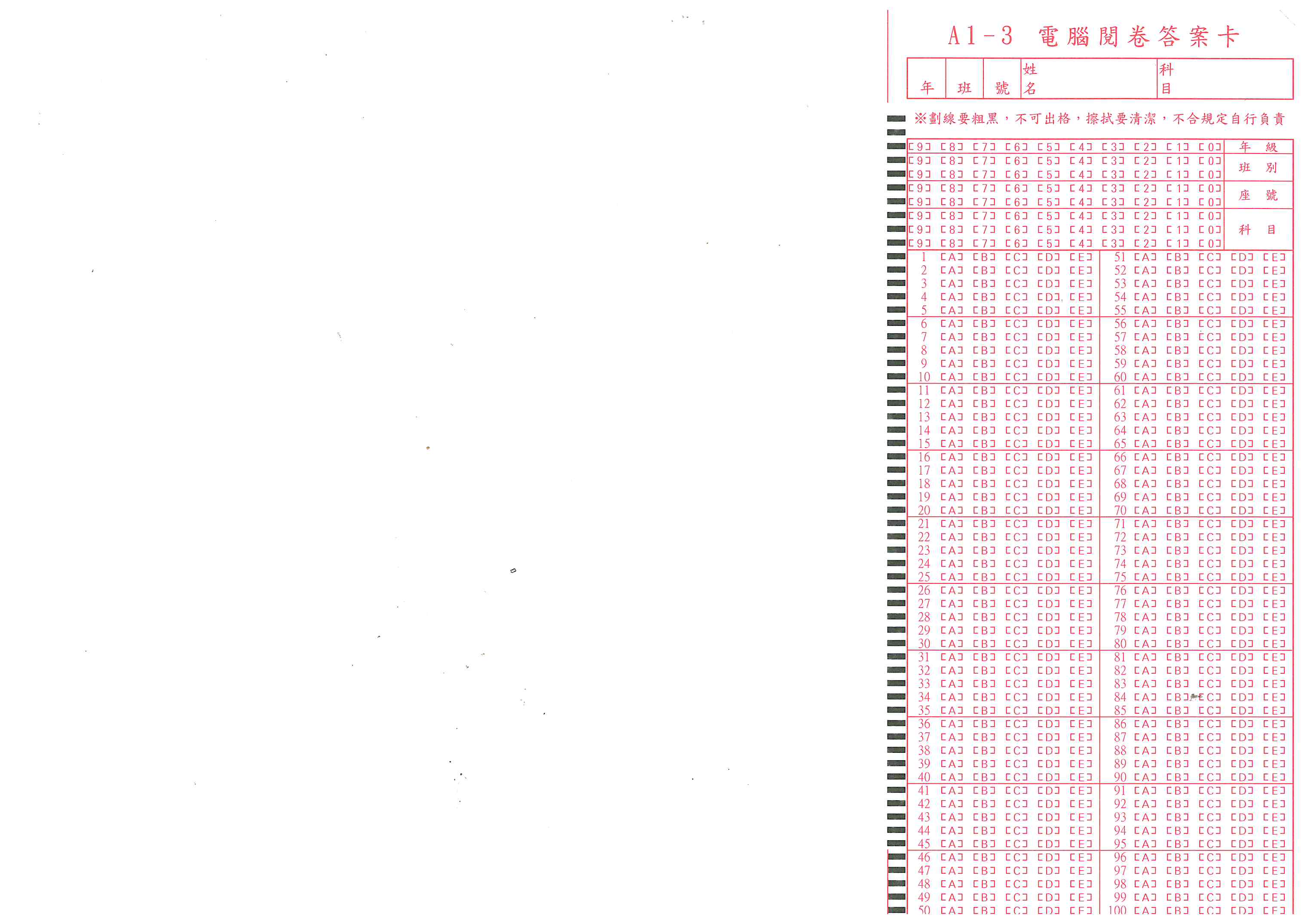 畫卡
畫 班級 班級的
代號
2B
鉛筆
國410為國一第01個班
國411為國一第02個班
…..
國432為國一第23個班